Phys.Rev.Lett. 131 (2023) 22, 223401
Few Body Syst. 65 (2024) 81
Sterne und Weltraum, Oktober 2024
Sterne und Weltraum 
Oktober 2024
Emulating hadronic matter in extreme conditions
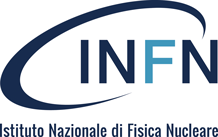 E. Poli, T. Bland,  S. J.M. White, M. Mark, F. Ferlaino, S. Trabucco
Massimo Mannarelli 
INFN-LNGS
massimo@lngs.infn.it
14th SPRING
Ischia, May  2025
Outline
Hadronic matter in compact stars
 Dipolar supersolids (in brief)
 Supersolids vs compact stars 
 Emulating glitches
 Conclusions
Phases of hadronic matter
Heavy-Ion 
Collisions
quark-gluon
plasma
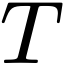 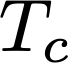 Compact Stars
hadrons
gas
color
superconductors
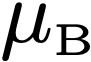 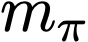 pion condensed
phase
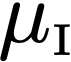 Repulsion
A neutron star is forever
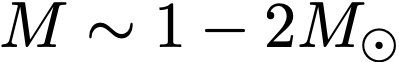 Gravity
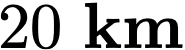 Repulsion due to exchange forces and nuclear repulsion… it does not burn any fuel
Compact stars
Our Aim
To extract information relevant for the nuclear scale
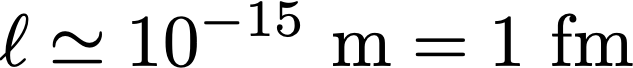 Mass
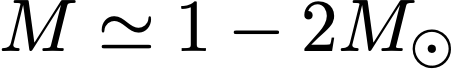 Radius
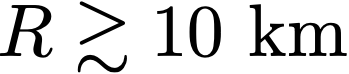 Average density
Compact stars
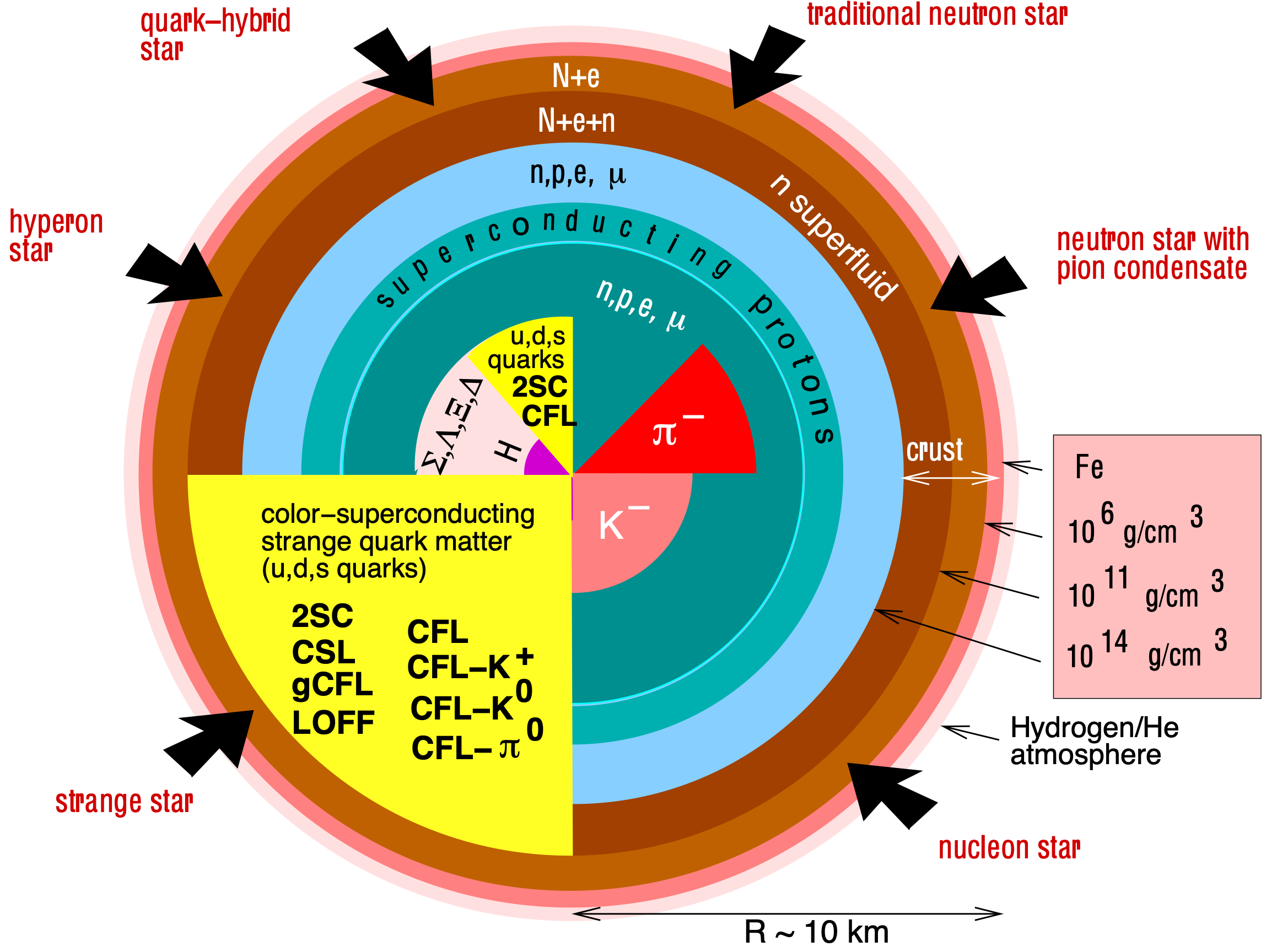 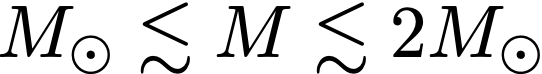 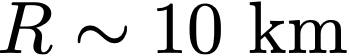 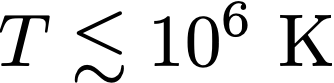 F. Weber, Prog.Part.Nucl.Phys. 54 (2005) 193
How we see them
Pulsars
Washing machine about 30 rounds/s thus P~33 ms
Vela
Ferrari engine:  P~3.16 ms
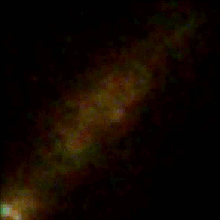 PSR B0329
P~0.7s
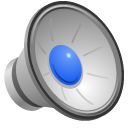 Vela
P~89ms
Crab
P~33ms
PSR J1748 –2446ad
P~1.4ms
Goddard Space Flight Center
Spin down
Neutron stars lose angular momentum by photon emission
The process is extremely slow
[Speaker Notes: Glitches as probes of the neutron star interior structure
paricles wind: emission of high energy particles]
Glitches
PSRB0531+21
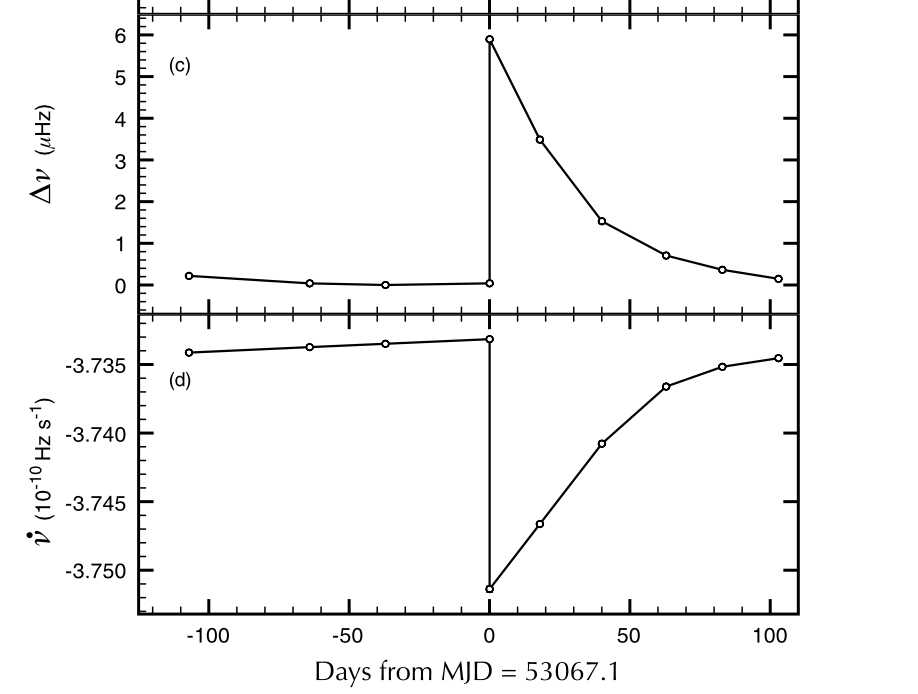 1. They occur without warning
2. Large variety of time scales
Sudden speed-up in the rotational frequency
relaxation
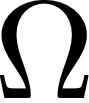 steady state
spin-up
Espinoza et al., Mon. Not. R. Astron. Soc. 414, 1679–1704 (2011)
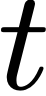 [Speaker Notes: Glitches as probes of the neutron star interior structure
paricles wind: emission of high energy particles]
Possible glitch mechanism
z
magnus force
1) Superfluid vortices are initially pinned
pinned vortices
2) Superfluid vortices unpin and transfer  
angular momentum to the crust
vortices move if 
magnus force > pinning force
Can we understand this process?
Aut inveniam viam aut faciam
Hannĭbăl
Dipolar supersolids
Superfluid
Rigid
Review: M. Boninsegni and N. V. Prokof’ev, Rev. Mod. Phys. 84, 759 (2012)
Can be realized with ultracold atoms in optical traps
Tool to emulate inhomogeneous hadronic matter in extreme conditions
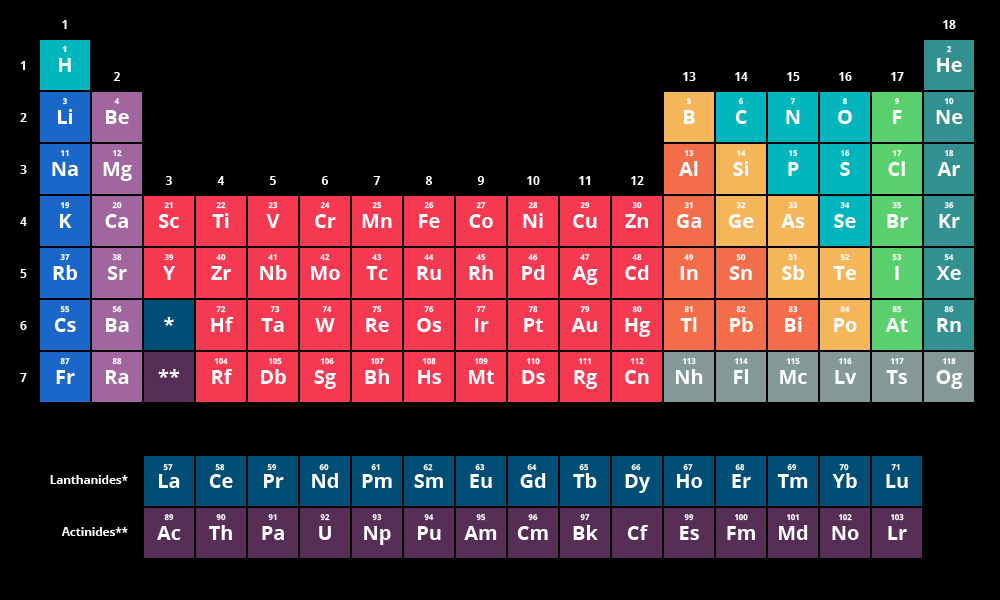 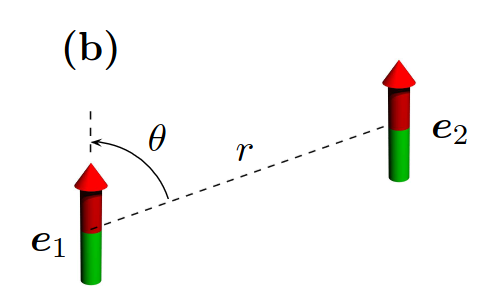 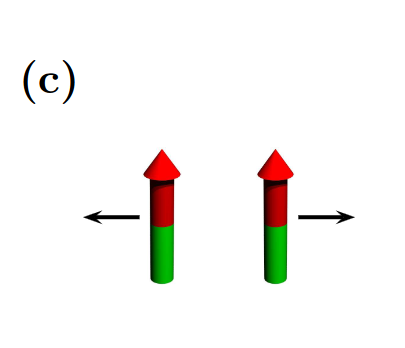 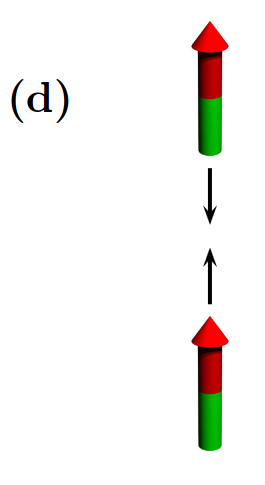 repulsive
attractive
polarized
Ultracold dipolar atoms
Short-range repulsion
(Feshbach resonance)
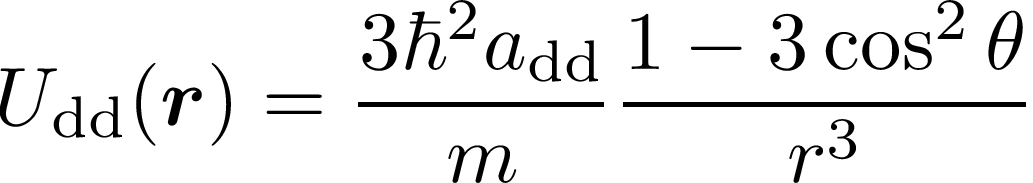 “Long-range” dipolar interaction
Relevant parameters
Number density
tunable
Ultracold dipolar atoms:
Number density and interaction strengths can be separately tuned
Nuclear matter:
The interaction strengths are given functions of density
fixed
Relative interaction strength
tunable
Tuning the relative interaction strength
Crystal or glass
BEC
Supersolid
or 
Superglass
The Fano-Feshbach resonance allows to change   and thus
Contact interaction dominates
Homogeneous Superfluid
Dipolar interaction dominates
Solid
Competition between interactions
Inhomogeneous Superfluid
Fluid
Supergalsses
Phase diagram
Supersolid
droplets
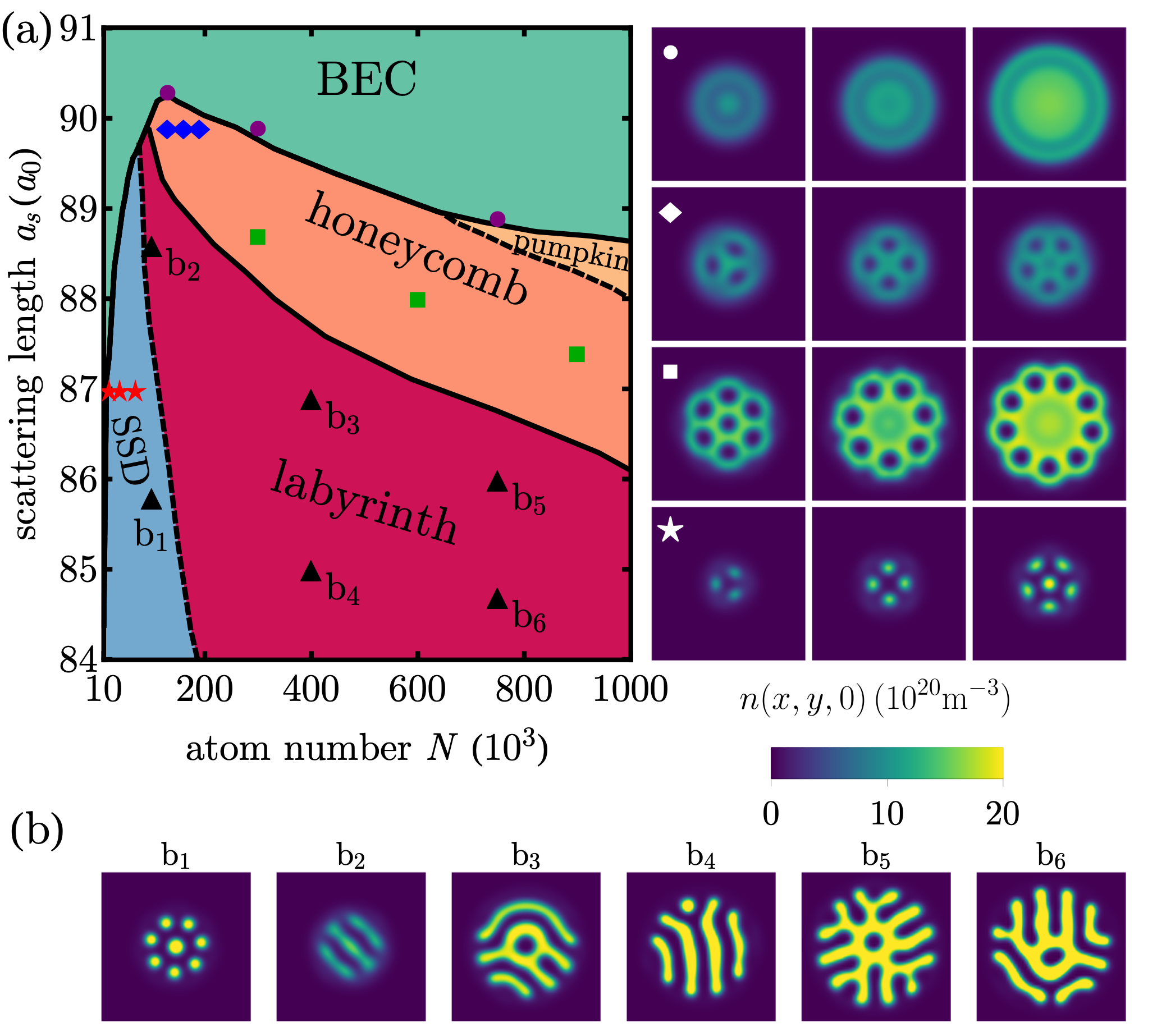 J. Hertkorn et al., 
Phys. Rev. Research 3, 033125 (2021)
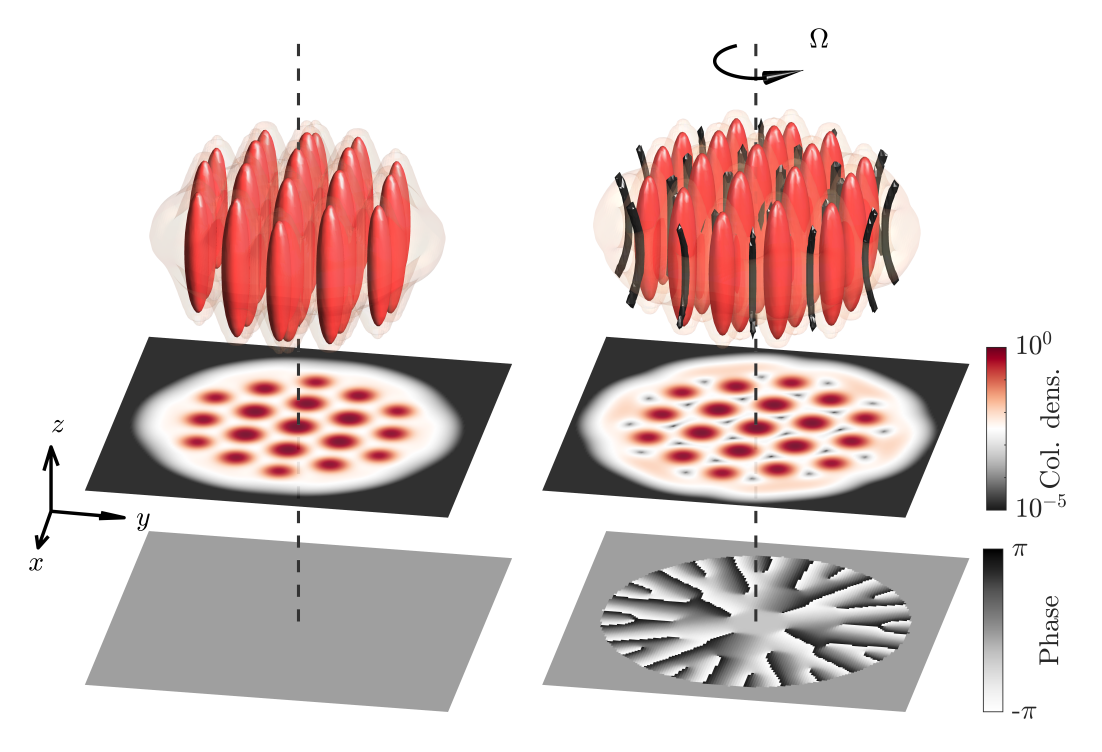 Supersolid droplets
Observations of supersolids@ MIT, Pisa/LENS, Stuttgart, Innsbruck
Droplets
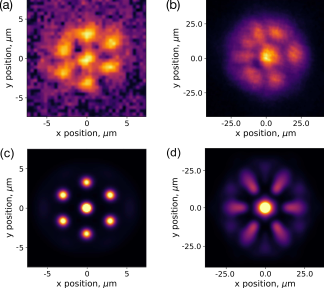 Dy experiment
Numerical
Bland et al PRL 128, 195302 (2022)
Compact stars  vs Supersolids
Density and interactions
given by nature
Scalar, vector and tensor forces
High density
Bosons 
(fermions can in principle be used)
Dipole-dipole + s-wave scattering
Diluted
Long range attraction
Short range repulsion
Density and interactions
tunable
Long range attraction
Short range repulsion
Fermions
Supersolids
Nuclear matter
dipolar superfluids
Neutron star vs dipolar superfluids
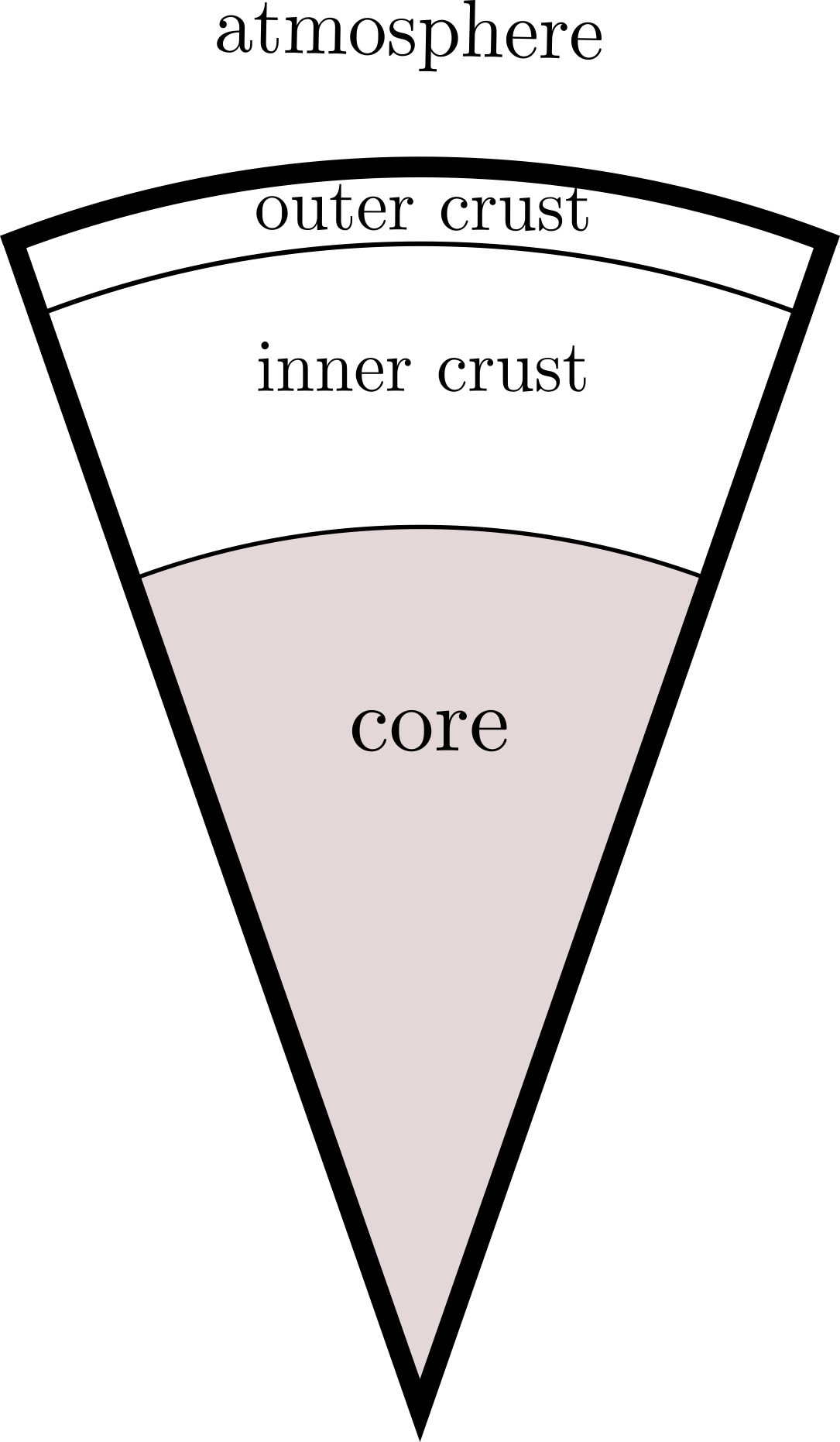 lattice of ions
In principle 
all layers could be emulated !
coexisting ions 
and superfluid
homogeneous
superfluid matter
Inner crust
Particularly relevant for glitches: inner crust provides the pinning of superfluid vortices
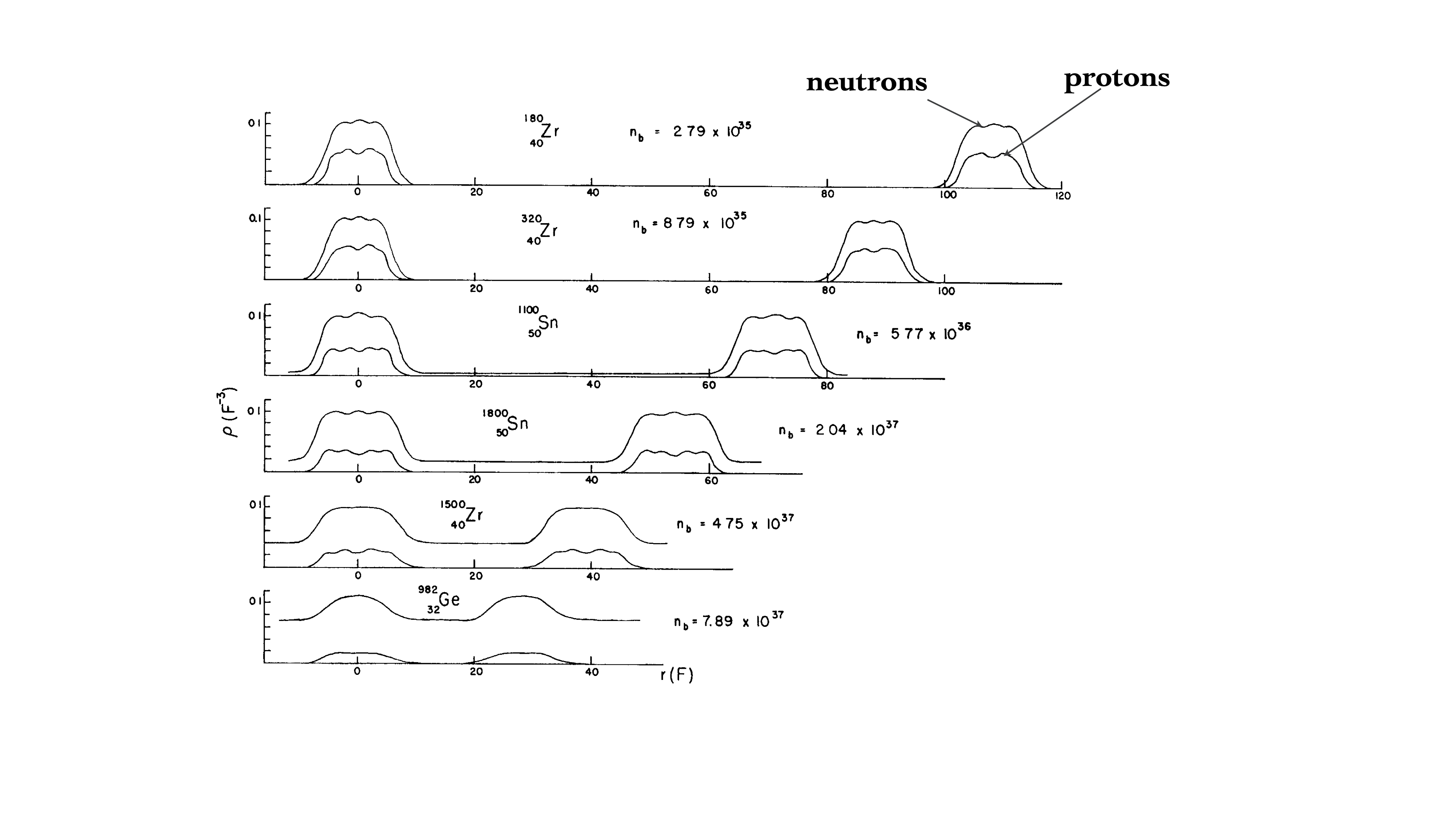 J. W. Negele and D. Vautherin, Nucl. Phys. A207, 298 (1973)
Neutron Star inner crust
Dipolar Supersolid
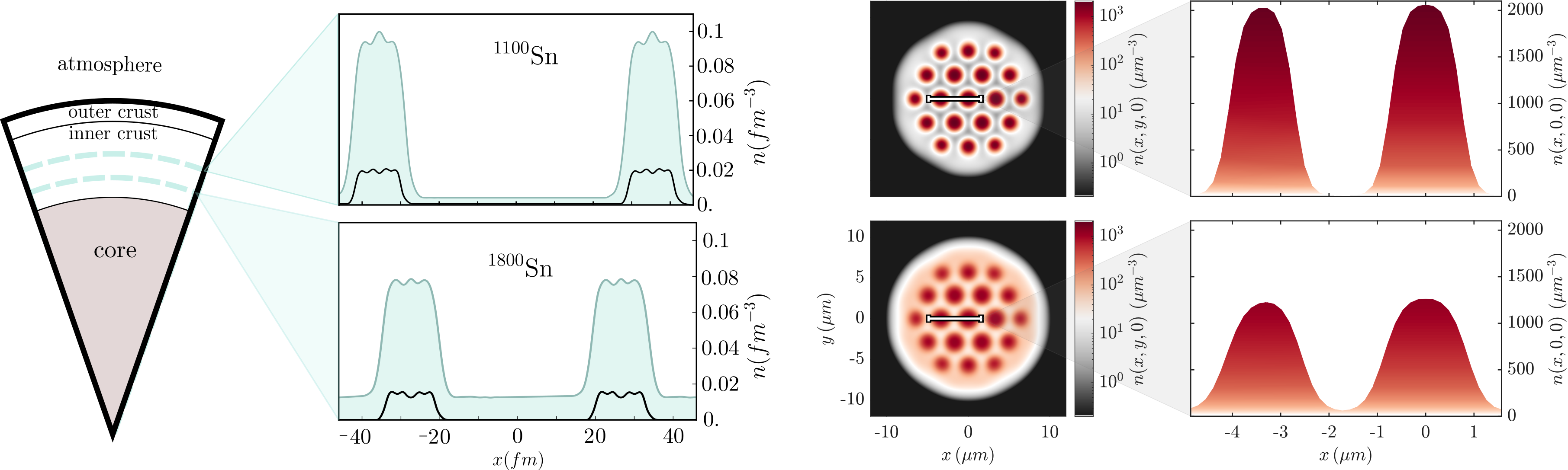 Poli, Bland, White, Mark, Ferlaino, Trabucco, MM
Phys.Rev.Lett. 131 (2023) 22, 223401
Emulating neutron star glitches
Glitches
Possible mechanism
Superfluid vortices
 A structure where vortices are pinned
One needs:
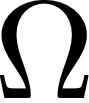 Superfluid vortices are pinned to the lattice of ions 
 Superfluid vortices unpin and transfer  angular momentum to the crust
relaxation
steady state
spin-up
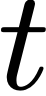 [Speaker Notes: Glitches as probes of the neutron star interior structure
paricles wind: emission of high energy particles]
Supersolids
AT REST
ROTATING
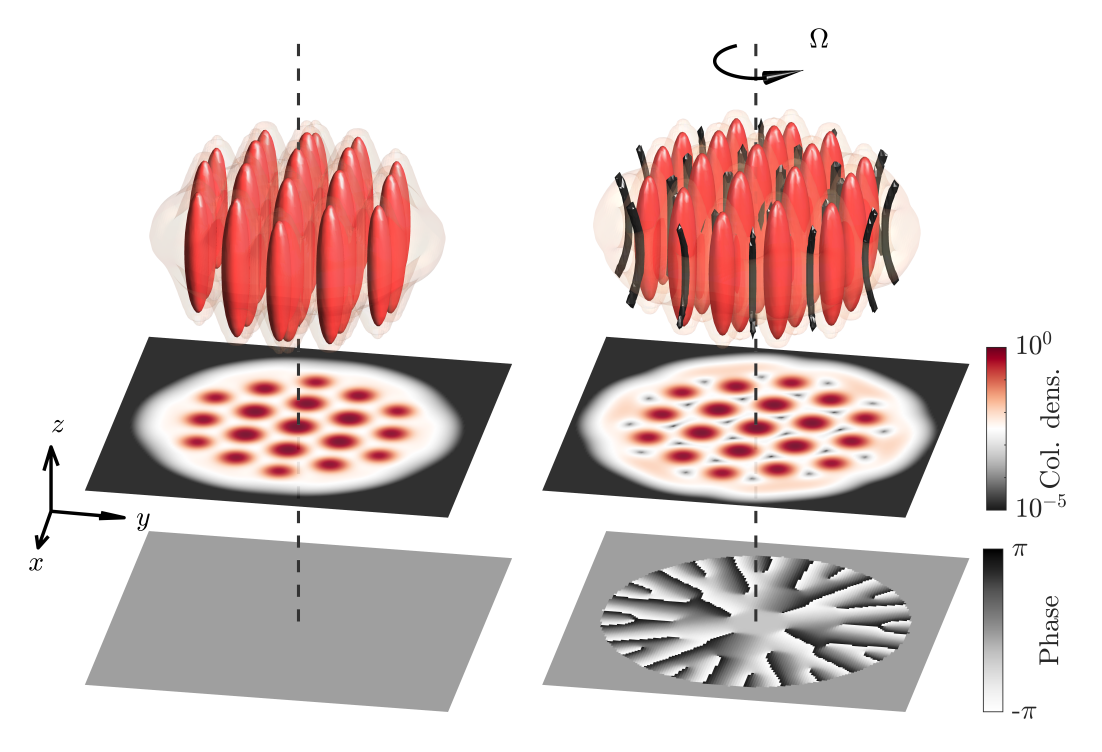 Vortices
Vortex pinning and evolution
Vortex pinning
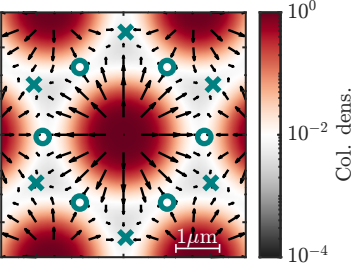 X = stable
O= metastable
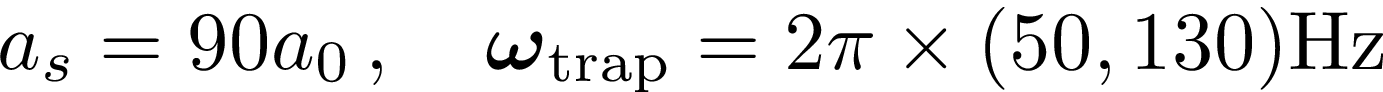 With dissipation
Vortex streamlines
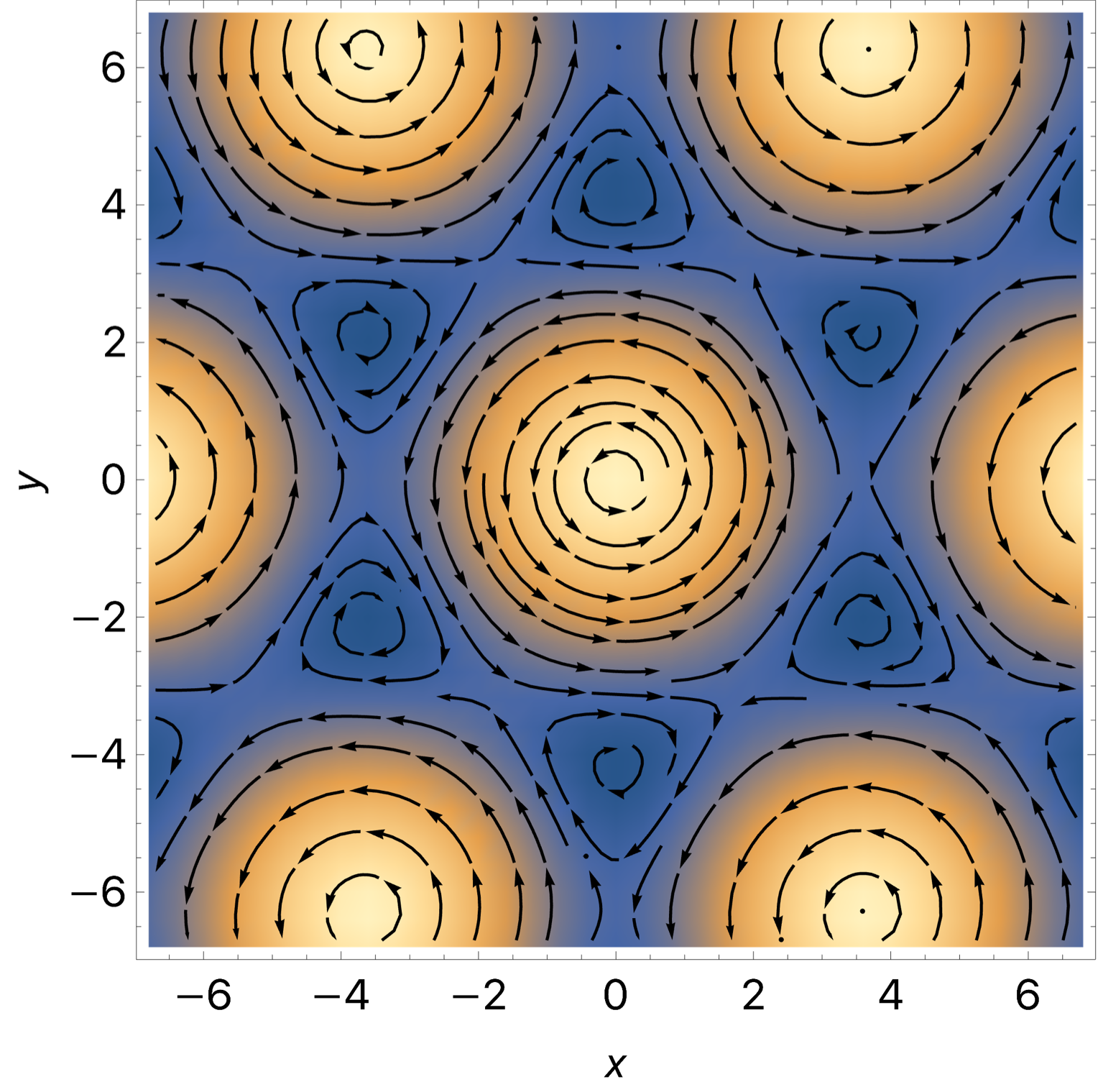 Without dissipation
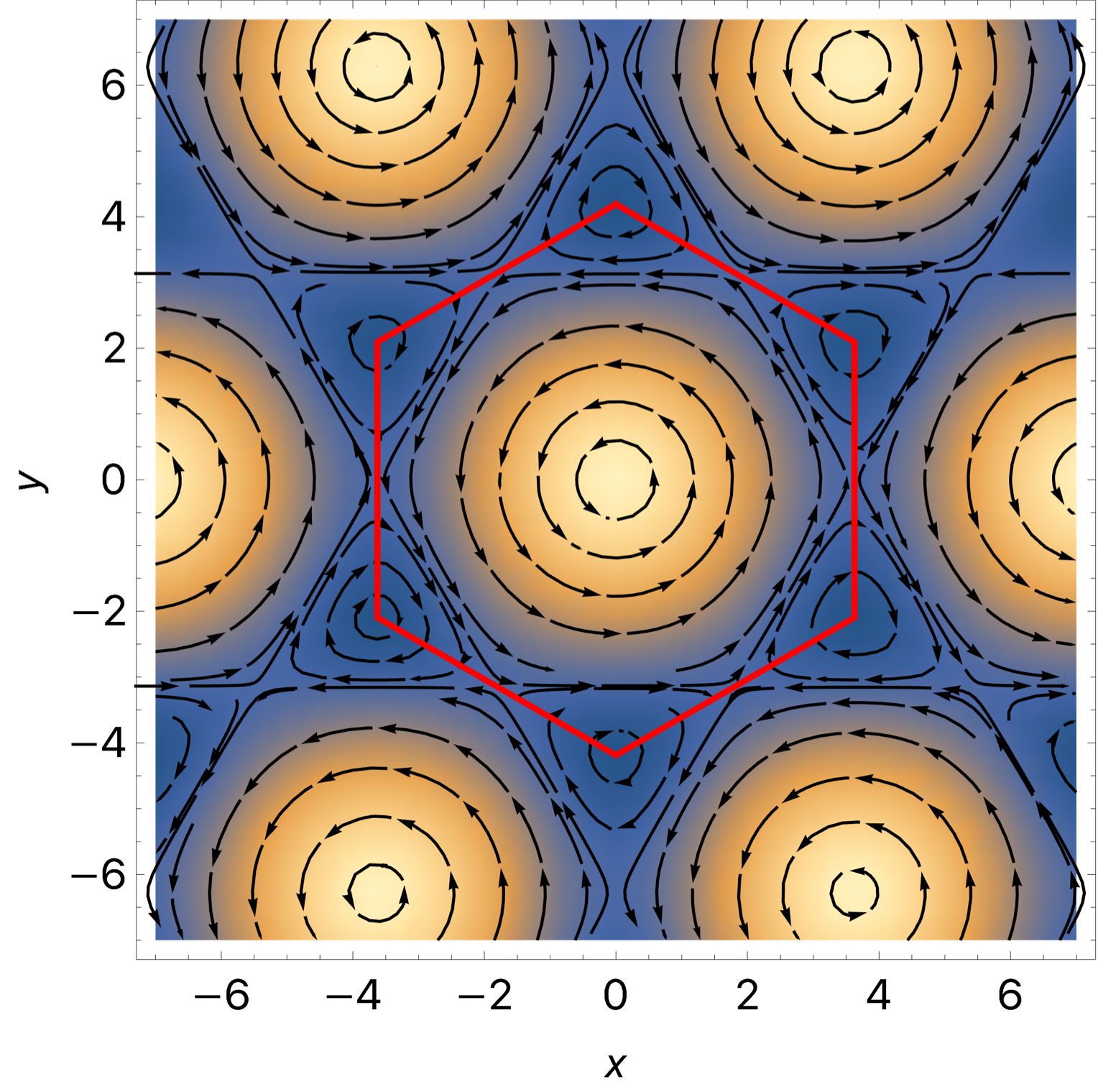 MM et al. Few Body Syst. 65 (2024) 81
Vortex evolution with dissipation
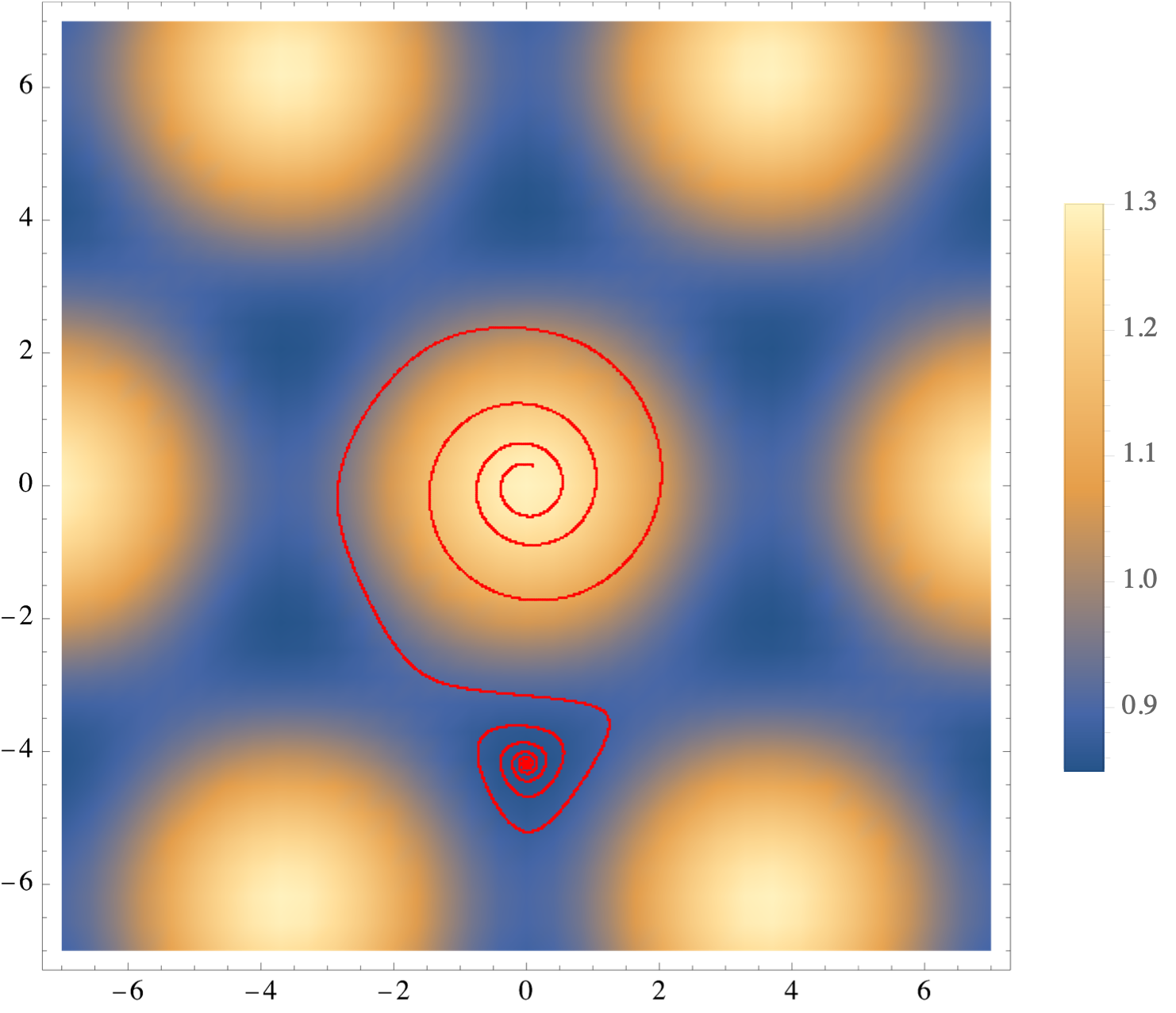 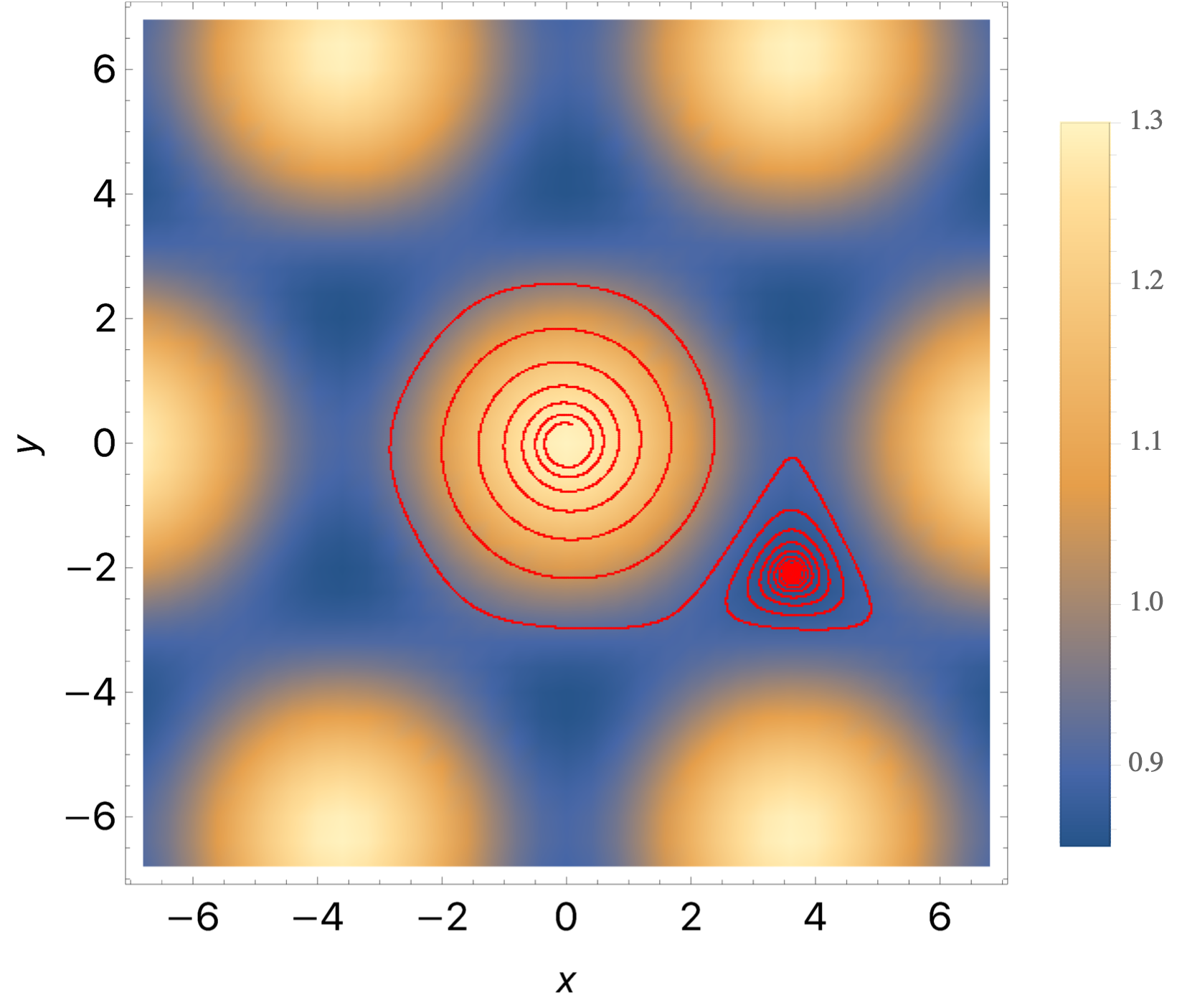 MM et al. Few Body Syst. 65 (2024) 81
Inertia
related to the superfluid fraction
Total angular momentum
Inertia of supersolids
Momenta of inertia can be defined in two ways:
completely solid
From the response to  rotation
From the mass distribution
Legget  PRL, 25, 1543 (1970)
completely superfluid
Optical trap
Outer crust
To emulate the NS spin down, we put a “break” on the optical trap
Evolution
Dipolar atoms
Inner crust
Supersolid glitches
More hadronic matter phases
Crystalline color superconductors
Supersolids are versatile.
Possible applications
Pion crystals
Other inhomogeneous superfluid phases
Outlook
Conclusion
Layered superfluids to have layered structure
Angular momentum evolution (diffusion ?)
Scaling
Hadronic matter in extreme conditions is realized in compact stars
Dipolar atoms offer a portal
Emulating the glitch mechanism can teach us how this phenomenon happens
Thank you!
Backup
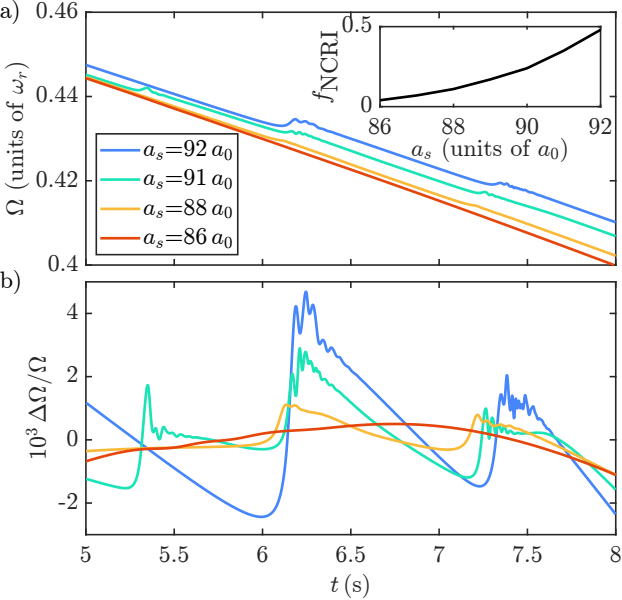 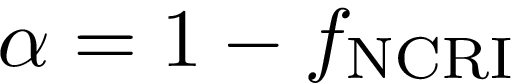 Parameters
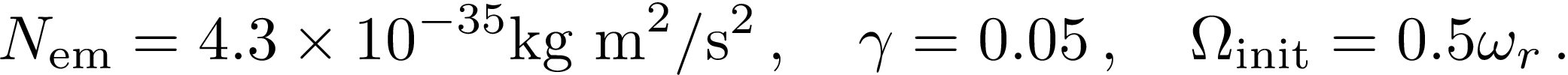 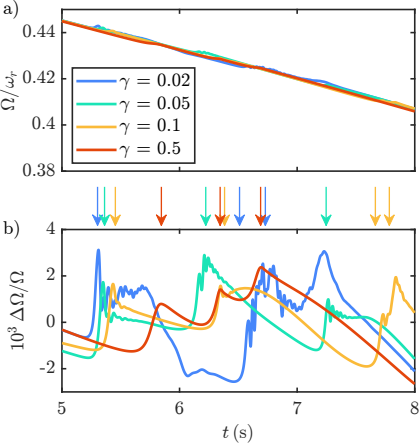 Different values of             mimic different coupling with the outer crust
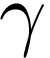 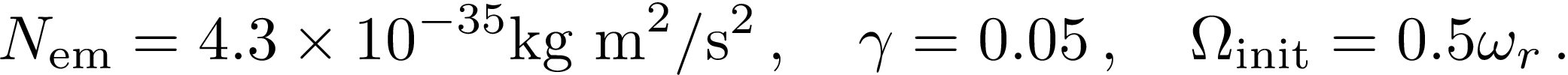 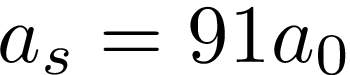 Parameters
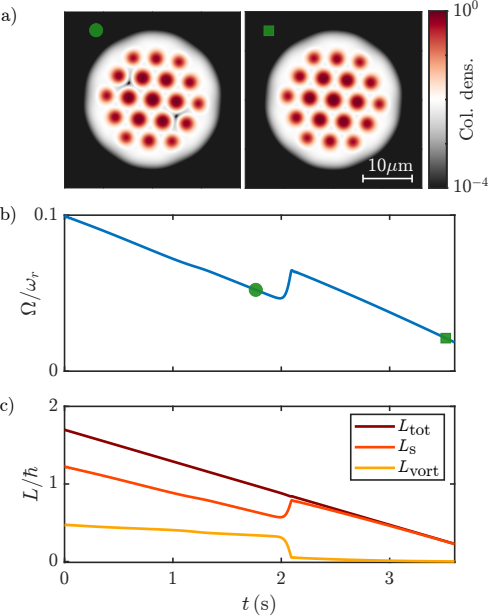 Testing the angular momentum decomposition
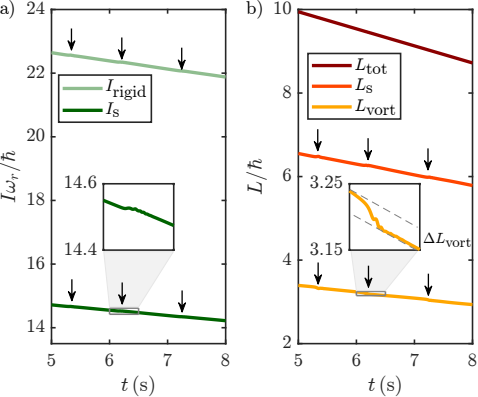 Outer crust
neutron drip
Weak equilibrium works to produce the most stable isotope
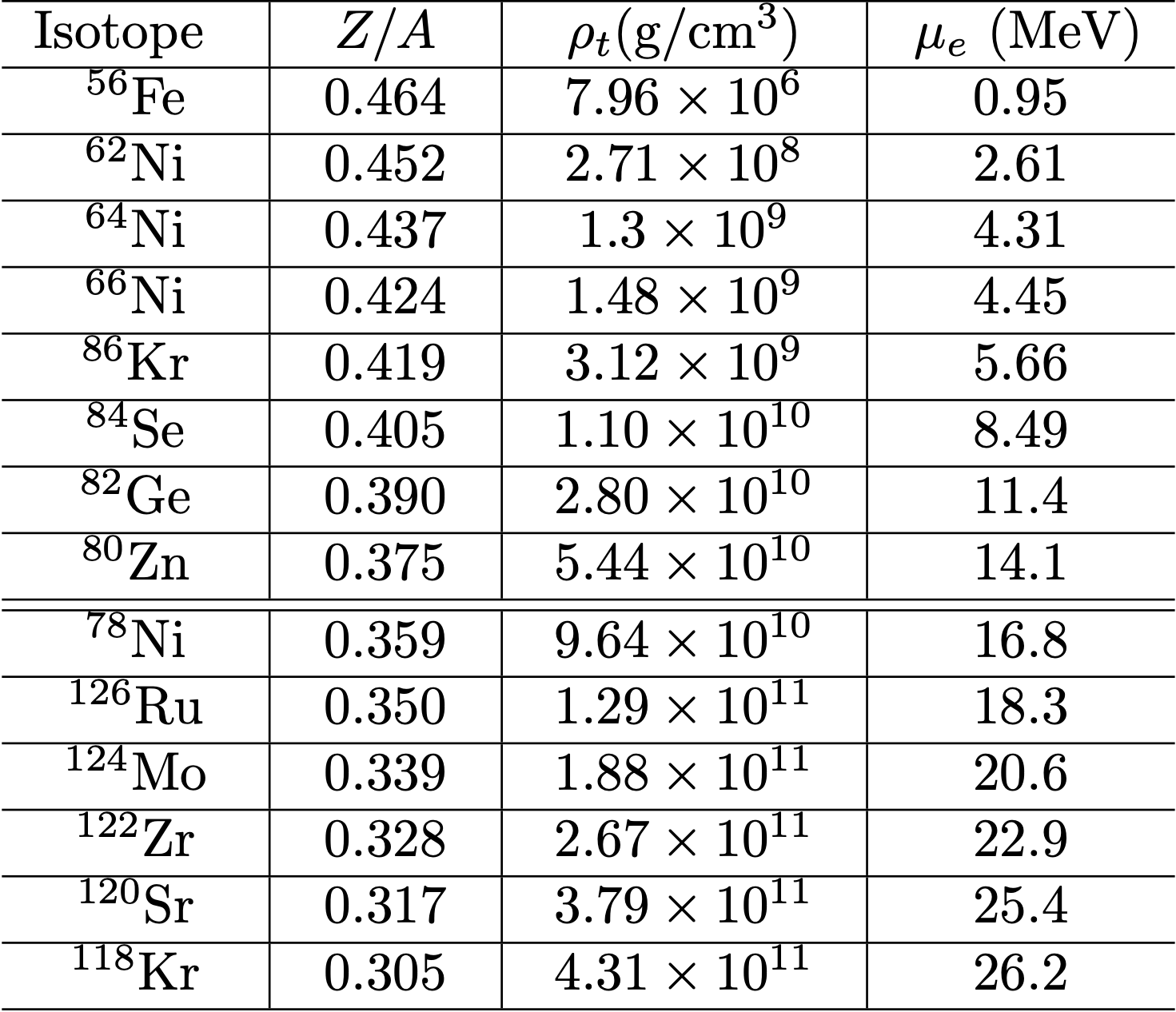 many electrons
Neutron rich 
matter
Haensel and Pichon Astron.Astrophys. 283 (1994) 313
Dissipation
Angular rotation of the trap
Hamiltonian
Numerical simulation
Evolution of the
macroscopic wavefunction
Trapping potential
(pancake-like)
Self-interaction
LHY correction
Density matters!
Energy density scaling
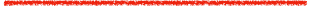 kinetic
(single particle)
Interaction
(mean field)
Quantum fluctuations
Repulsive
Long-range inhomogeneous
“Interaction channels” change with density
Optical trap
Outer crust
To emulate the NS spin down, we put a “break” on the optical trap
Evolution
System of equations solved recursively
Dipolar atoms
Inner crust
Dawn of neutron stars
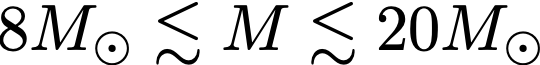 Iron core
H and He
During the stellar contraction ions capture electrons forming neutrons
Matter falling towards the stellar center bounces back, because neutrons cannot be easily squeezed. 
A shockwave is produced: a supernova!